PERTEMUAN IIISISTEM, PENDEKATAN DAN FUNGSI MANAJEMEN
Sistem manajemen ada empat yaitu:
Manajemen Bapak (Paternalistik Management) adalah Setiap usaha dan aktivititas organisasi, para bawahan (pengikut) selalu mengikuti jejak bapak.
Kelebihan: 
Apabila bapak dalam proporsi yang benar maka pekerjaan dengan cepat dikerjakan, sehingga tujuan tercapai baik.
Kekurangan:
Jika tidak benar, maka perusahaan akan hancur
Kemajuan organisasi terbatas
Apabila terjadi pergantian pemimpin, maka pemimpin baru sulit bekerja
Yes Man, no creativity

 Manajemen Tertutup (Closed Management) yaitu Manajer tidak memberitahukan atau menginformasikan keadaan perusahaan kepada para bawahannya
Kelebihan:
Kerahasiaan dan keadaan perusahaan terjamin
Proses decision making cepat

Kekurangan:
Para bawahan tidak mengetahui keadaan perusahaan
Problem dan Solusi  perusahaan hanya dihadapi manajer
Tidak ada kaderisasi
Apatisme bawahan
Manajemen Terbuka (Open Management) adalah Manajer menginformasikan keadaan perusahaan dan sebelum pengambilan keputusan manajer terlebih dahulu memberi kesempatan kepada bawahan untuk mengemukakan pendapat dan saran
Kelebihan:
Para bawahan ikut serta dalam persoalan yang dihadapi perusahaan
Bawahan mengetahui arah rganisasi/perusahaan, jadi tidak ada keraguan
Partisipasi tinggi dari bawahan
Kaderisasi berkembang
Kompetisi yang sehat
Kerja sama yang harmonis
Solidaritas sesama anggota organisasi/perusahaan
Kekurangan:
Proses decision making lama dan bertele-tele, biaya yang dibutuhkan banyak
Rahasia perusahaan kurang terjamin
Wibawa manajer berkurang
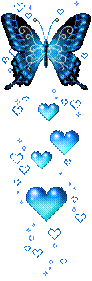 Manajemen Demokrasi (Democracy Management) 
Kelebihan:
Keputusan yang diambil relatif baik, karena diputuskan oleh banyak orang
Kecenderungan otoriter dapat dihindarkan
Tanggung Jawab bersama
Ruang lingkup dan arah keputusan diketahui masayarakat

Kekurangan:
Biaya besar
Tirani minoritas dari para anggota
PENDEKATAN-PENDEKATAN MANAJEMEN:
Pendekatan Berdasarkan Kebiasaan (Sejarah dan asal-asul berdasarkan pengalaman nyata di masa lalu)
Pendekatan Berdasarkan Kelakuan antara individu (Hubungan Prilaku, tingkah laku hubungan karyawan perusahaan)
Pendekatan Berdasarkan Kelakuan kelompok (Pola hubungan manusia antar kelompok)
Pendekatan Sistem Kerjasama Sosial (Kerjasama timbul karena ada keterbatasan physics, biology, psychology dan sociology)
Pendekatan Sistem Sosio Teknik adalah “Untuk memecahkan masalah sosial (kerjasama dalam manajemen) tidak hanya cukup dari kerjasama sosial saja, tetapi juga harus melihat technical system (methods, machines, dan equipment)”
Pendekatan Teori Keputusan (Keputusan yang diambil harus menetapkan: “apa yang harus dilakukan, bagaimana dan bila mana melakukannya?”)
Pendekatan Pusat Komunikasi (Manajer berperan sebagai penyebar, penerima, penyimpan dan memproses informasi menjadi keputusan).
Pendekatan Matematis (Operation research/operation analyst yang mendasarkan pembahasan pada pendekatan matematis)
Pendekatan Situasional (Masalah-masalah yang dihadapi diselesaikan dan diatasi berdasarkan situasional).
Pendekatan Sumber Daya Manusia (SDM dipelajari karena masalah individu, kelompok kerja, lingkungan kerja dan motivasi apa yang dapat meningkatkan produltivitas SDM).
Pendekatan Kombinasi (Pendekatan manajemen yang menggabungkan semua pendekatan diatas).